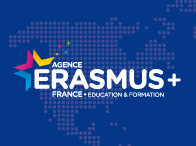 ERASMUS + Project   « CIRCUIT SESAME »
 
1st International meeting from November 11th to November 15th 2014

Quick Budget presentation
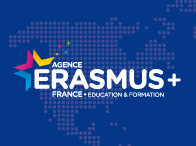 - Une erreur dans le formulaire
- A mistake in the form
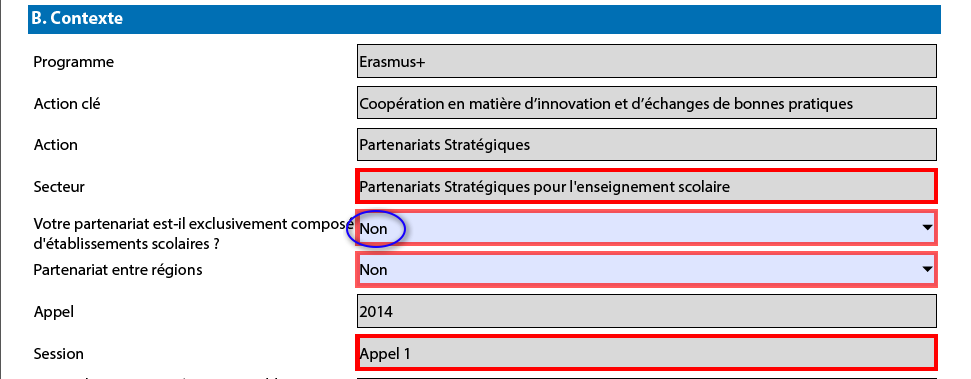 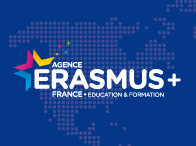 -Récapitulatif budgétaire
Budget recap
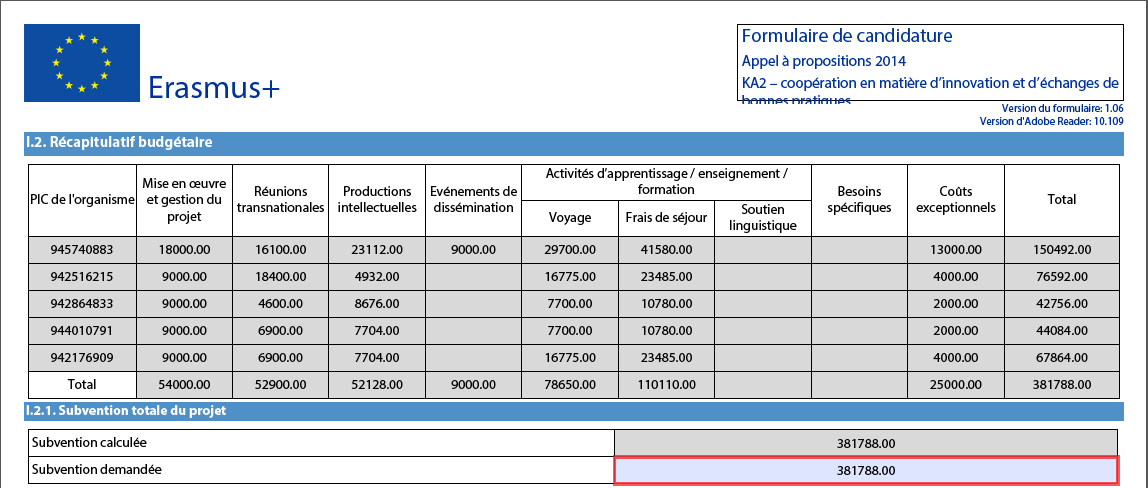 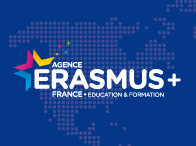 - Avance de 40 % de la subvention 
accordée versée très prochainement

- 40 % de  381 788 € soit 152 715,20 €
40 % of the grant will be sent very soon

 40 % of 381 788 € about 152 715,20 €
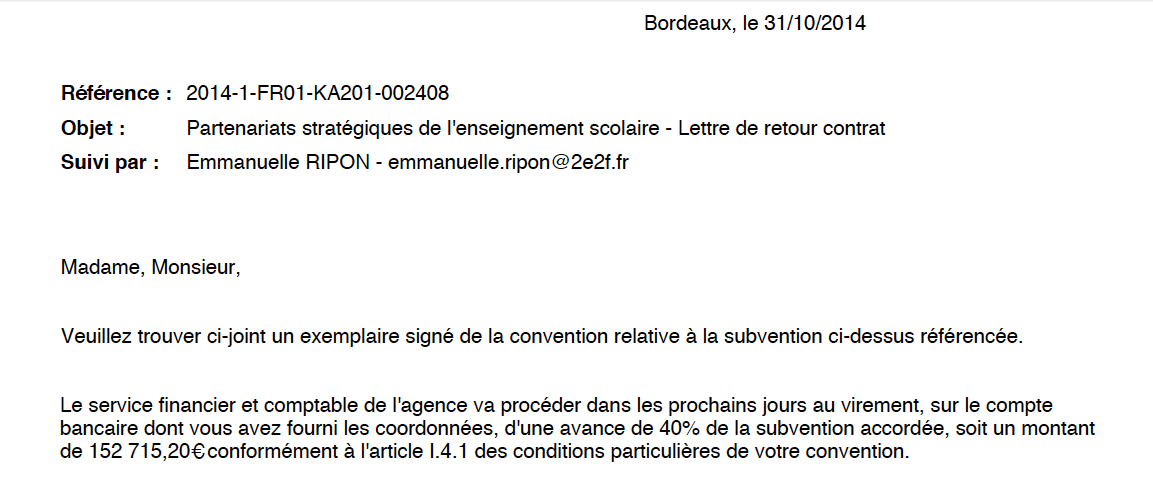 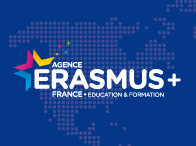 Avance de subvention pour chaque pays
First part of the grant for each country
Espagne : 
40 % de 76 592 € = 30 636,60 €

Italie
40 % de 67 864 € = 27 145,60 €

Angleterre
40 % de 44 084 € = 17 633,60 €

Hollande
40 % de 42 756 € = 17 102,40 €

France
40 % de 150 492 € = 60 196,80 €
Spain : 
40 % of 76 592 € = 30 636,60 €

Italy
40 % of67 864 € = 27 145,60 €

English
40 % of44 084 € = 17 633,60 €

Netherland
40 % of 42 756 € = 17 102,40 €

France
40 % of150 492 € = 60 196,80 €
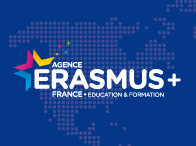